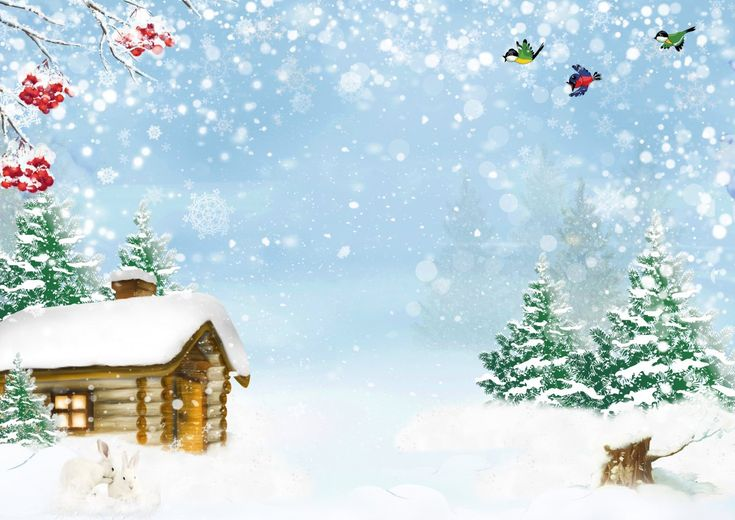 Математична гра
«Нагодуй синичку»
Мета: Закріпити порядкову лічбу в межах 10, співвіднесити цифри з кількістю об'єктів. Розширювати та збагачувати знання дітей про зимуючих птахів. Виховувати чуйність, любов до природи, птахів, бажання допомагати їм у важкий для них час
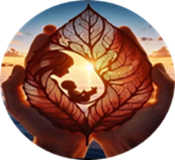 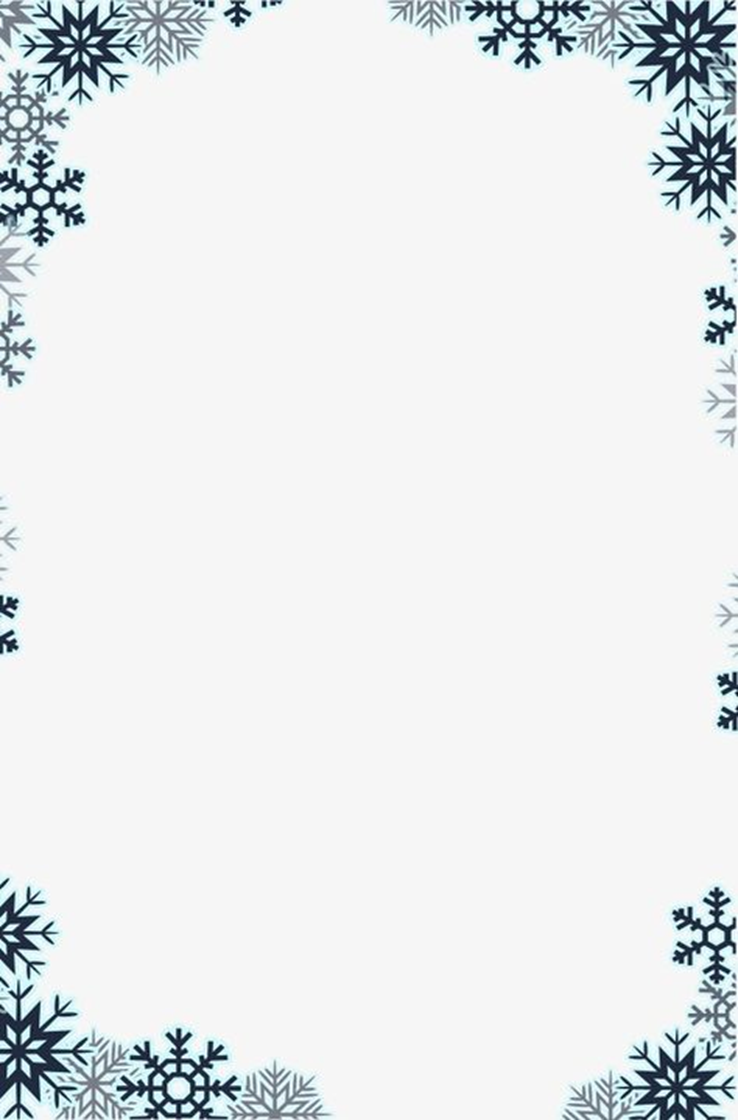 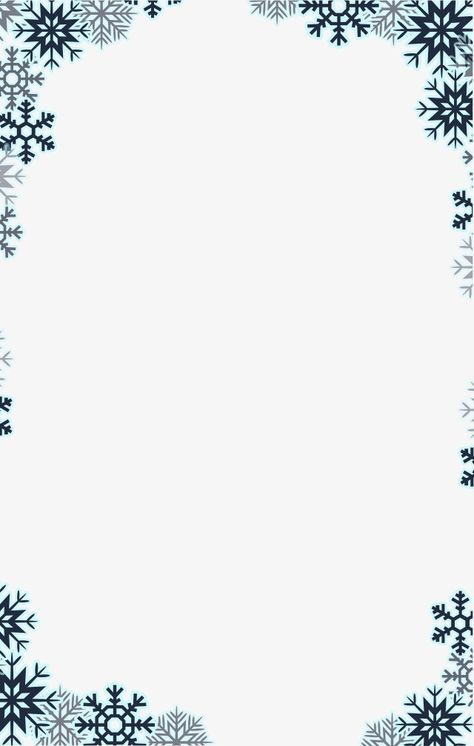 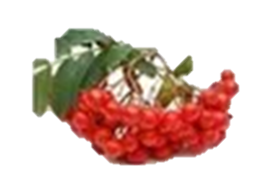 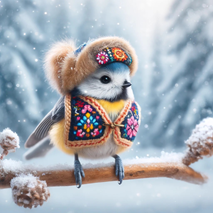 4
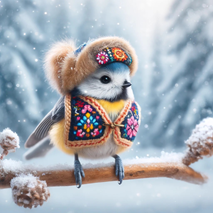 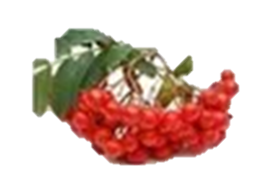 2
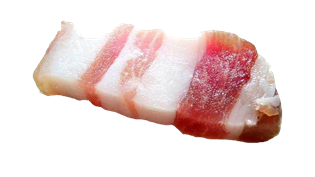 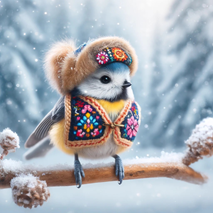 2
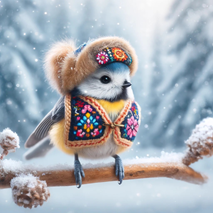 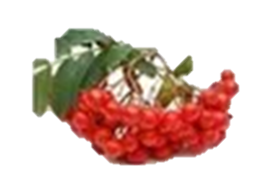 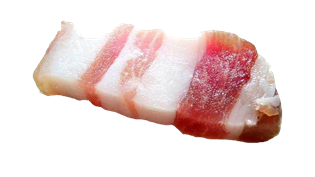 1
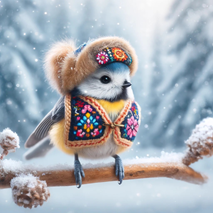 1
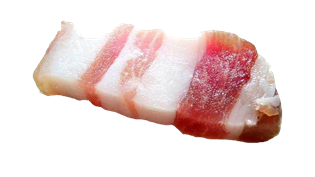 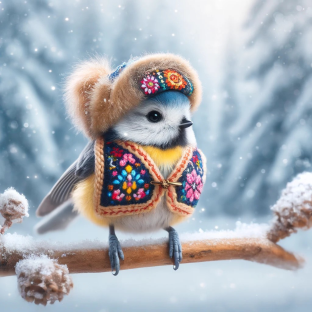 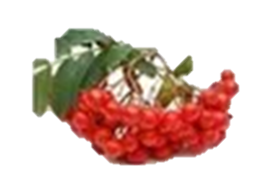 3
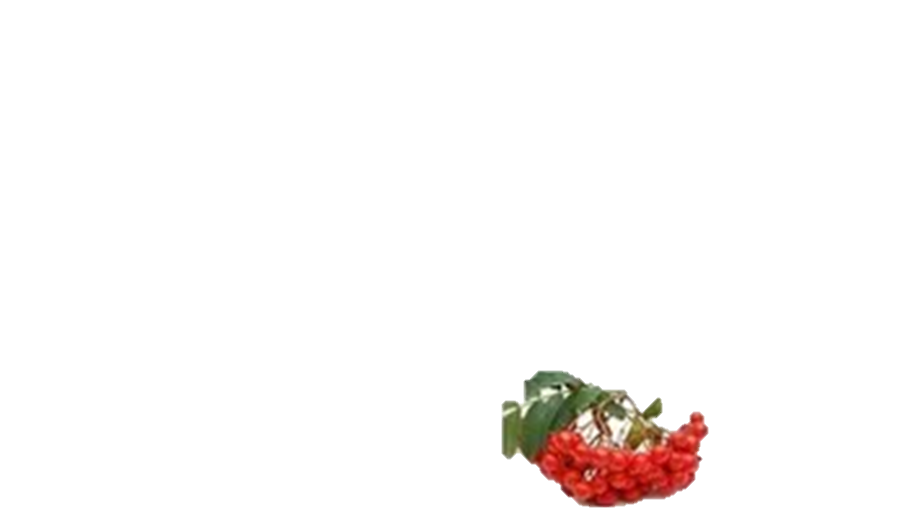 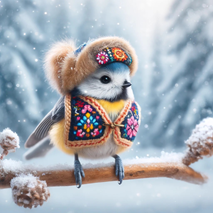 3
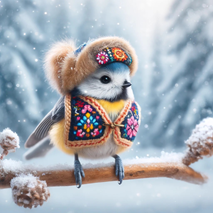 4
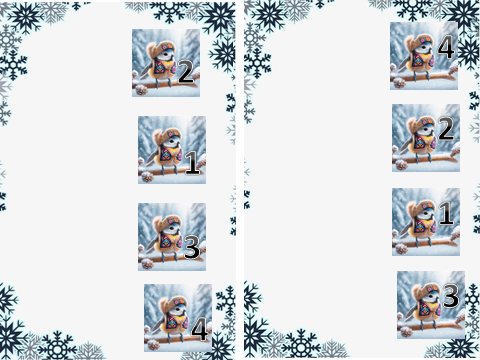 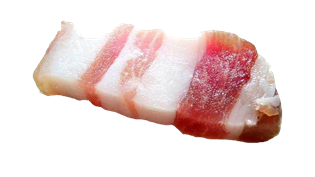 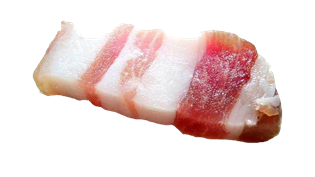 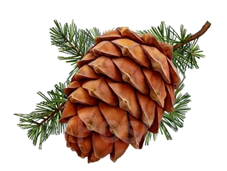 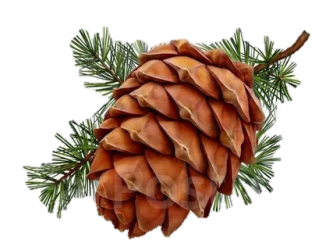 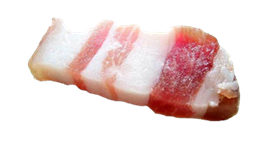 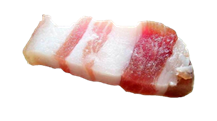 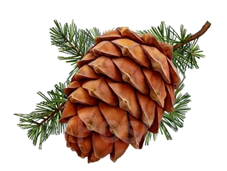 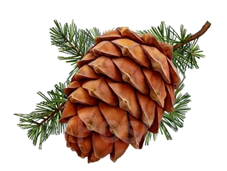 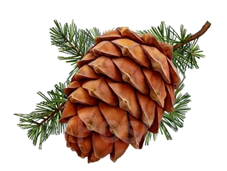 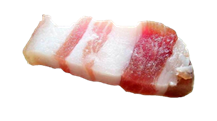 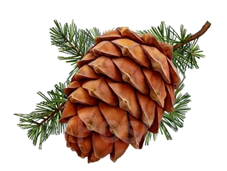 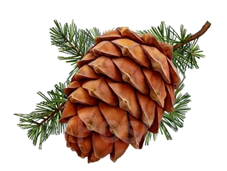 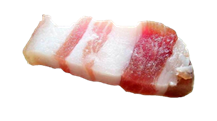 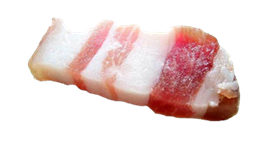 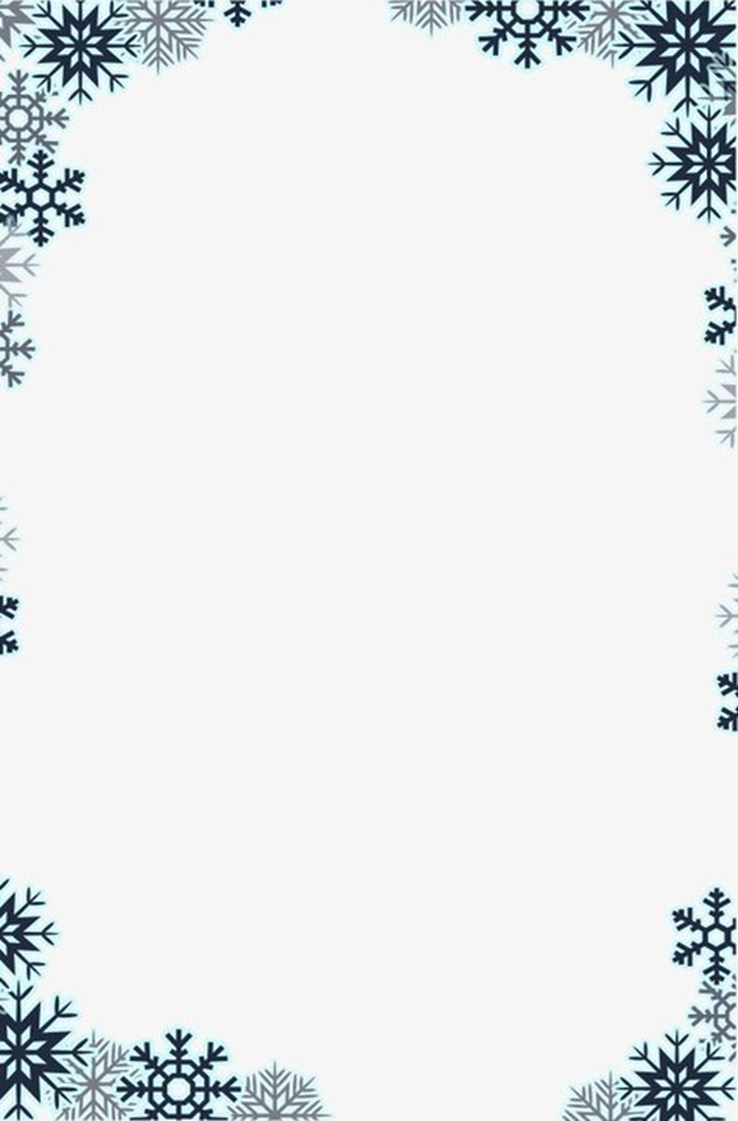 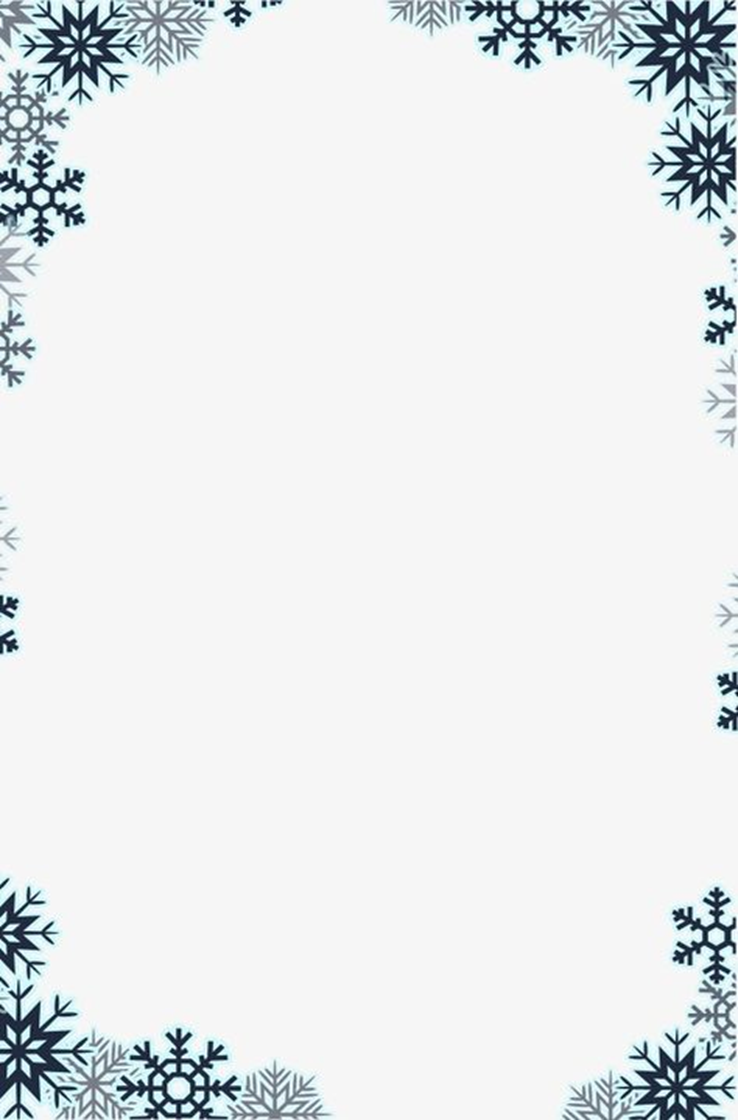 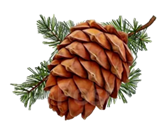 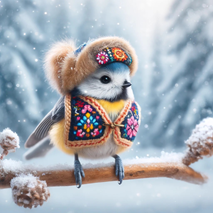 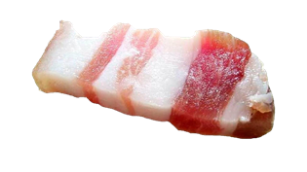 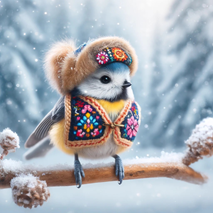 7
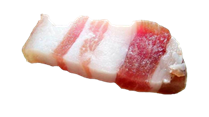 5
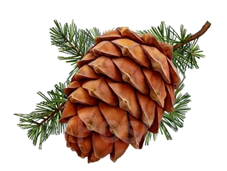 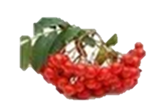 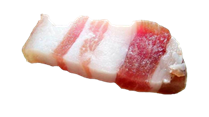 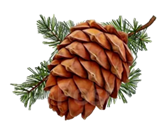 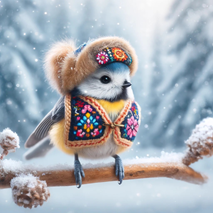 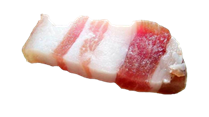 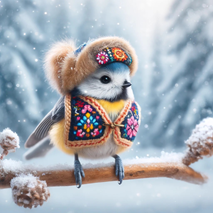 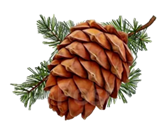 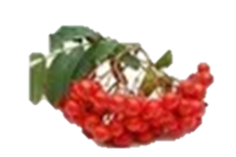 8
6
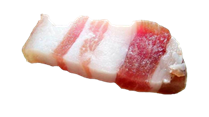 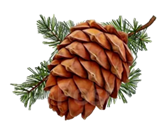 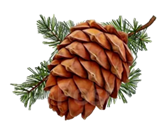 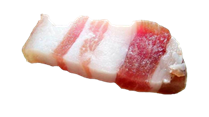 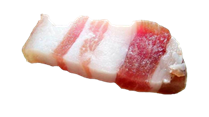 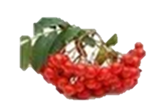 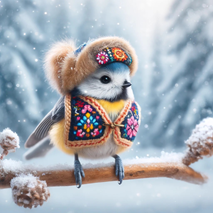 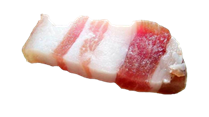 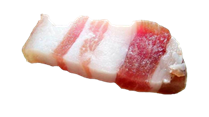 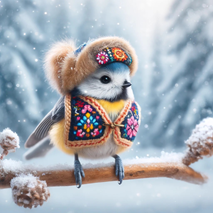 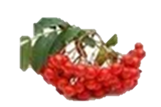 9
7
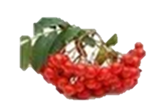 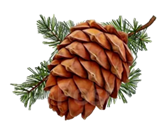 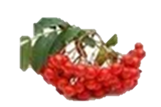 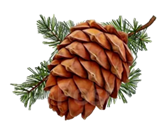 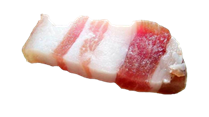 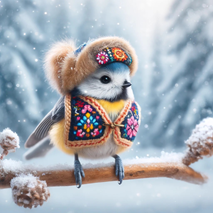 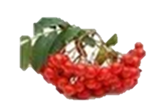 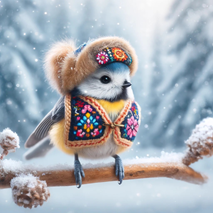 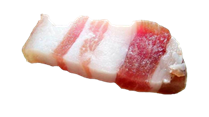 10
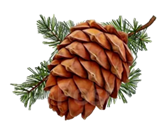 8
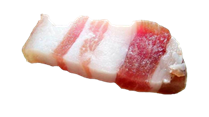 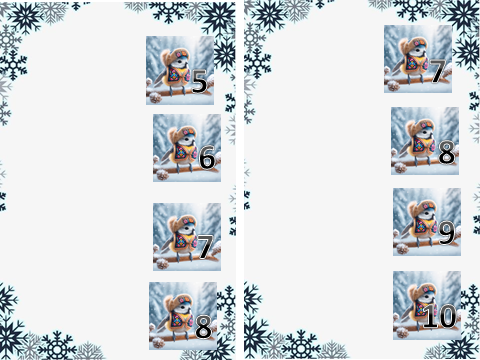 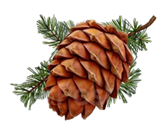 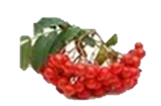 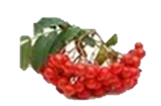 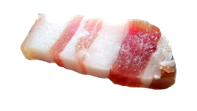 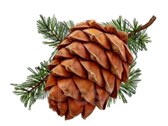 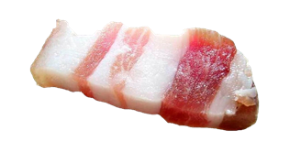 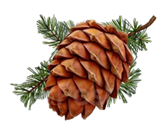 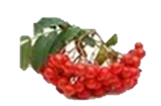 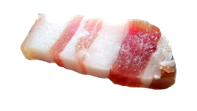 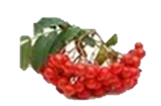 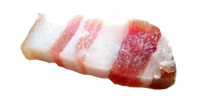 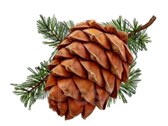 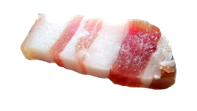 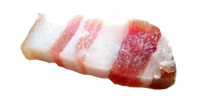 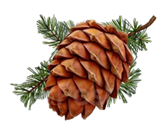 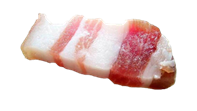 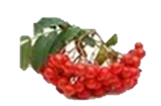 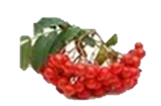 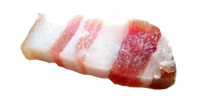 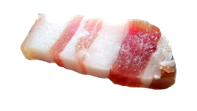 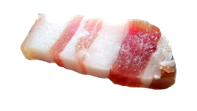 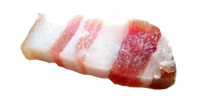 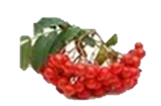 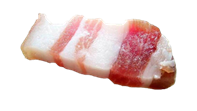 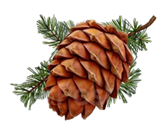 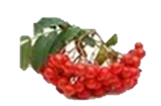 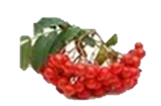 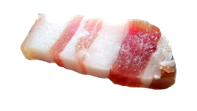 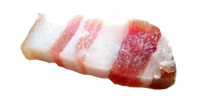 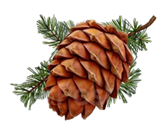 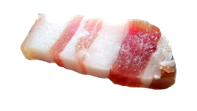 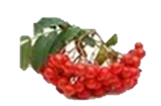 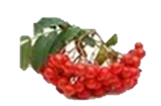 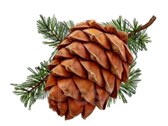 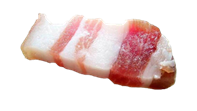 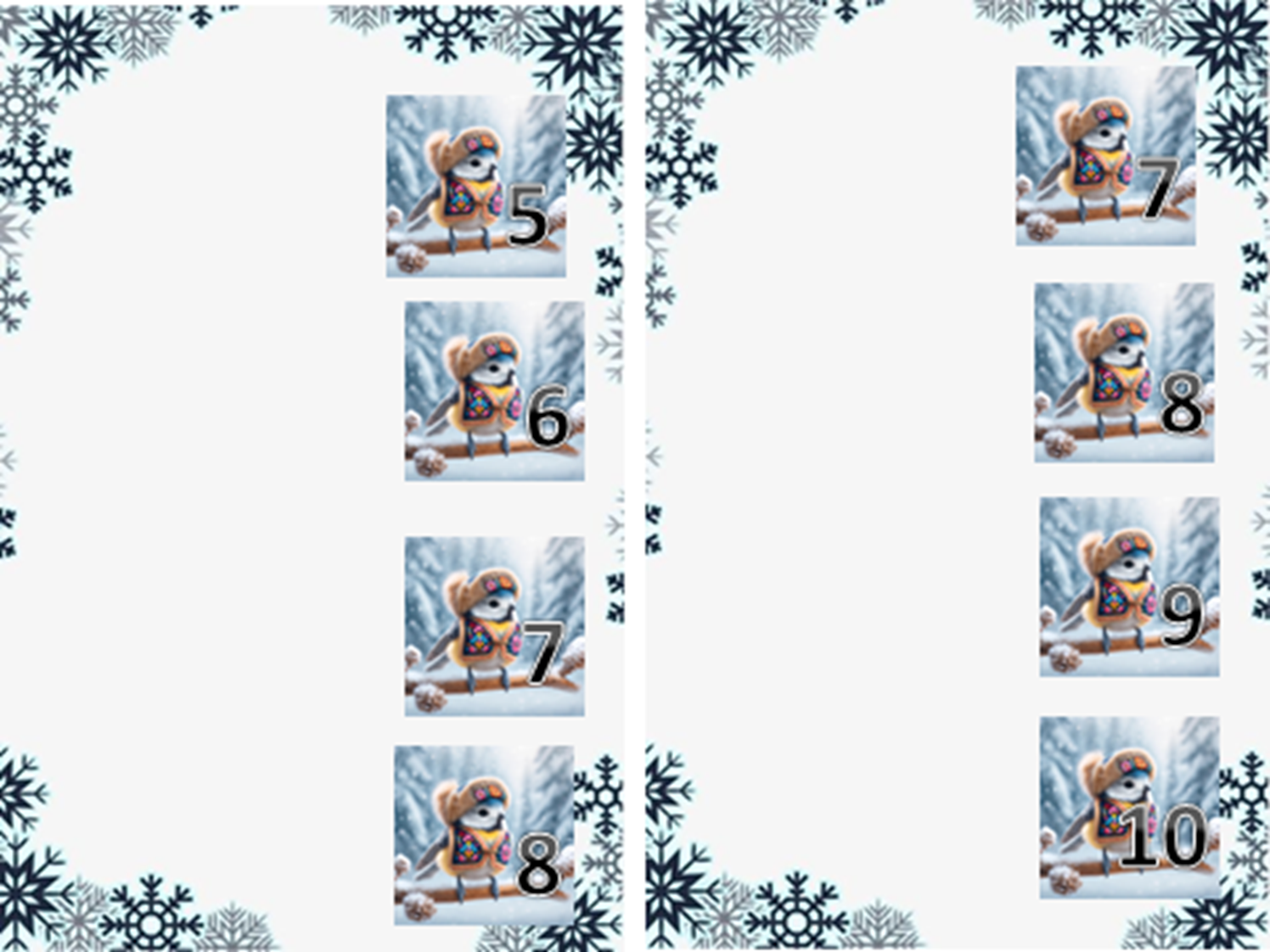 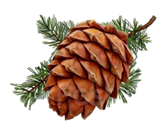 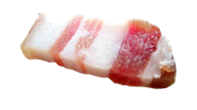 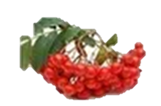 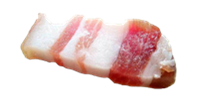 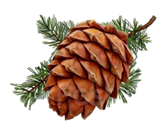 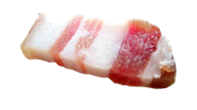 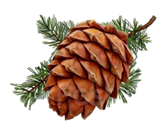 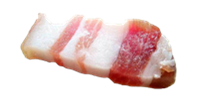 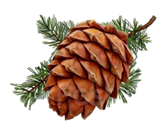 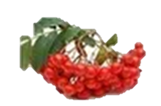 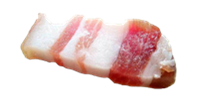 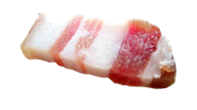 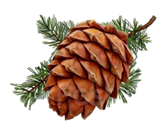 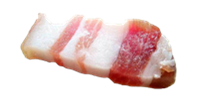 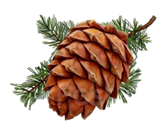 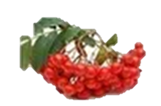 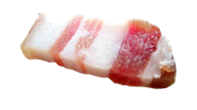 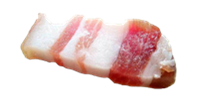 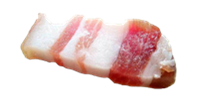 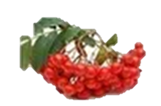 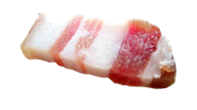 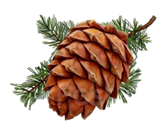 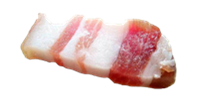 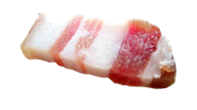 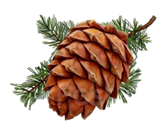 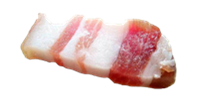 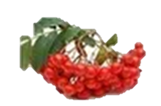 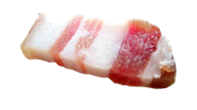 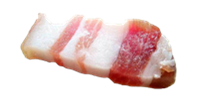 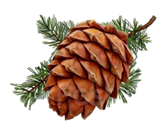 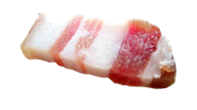